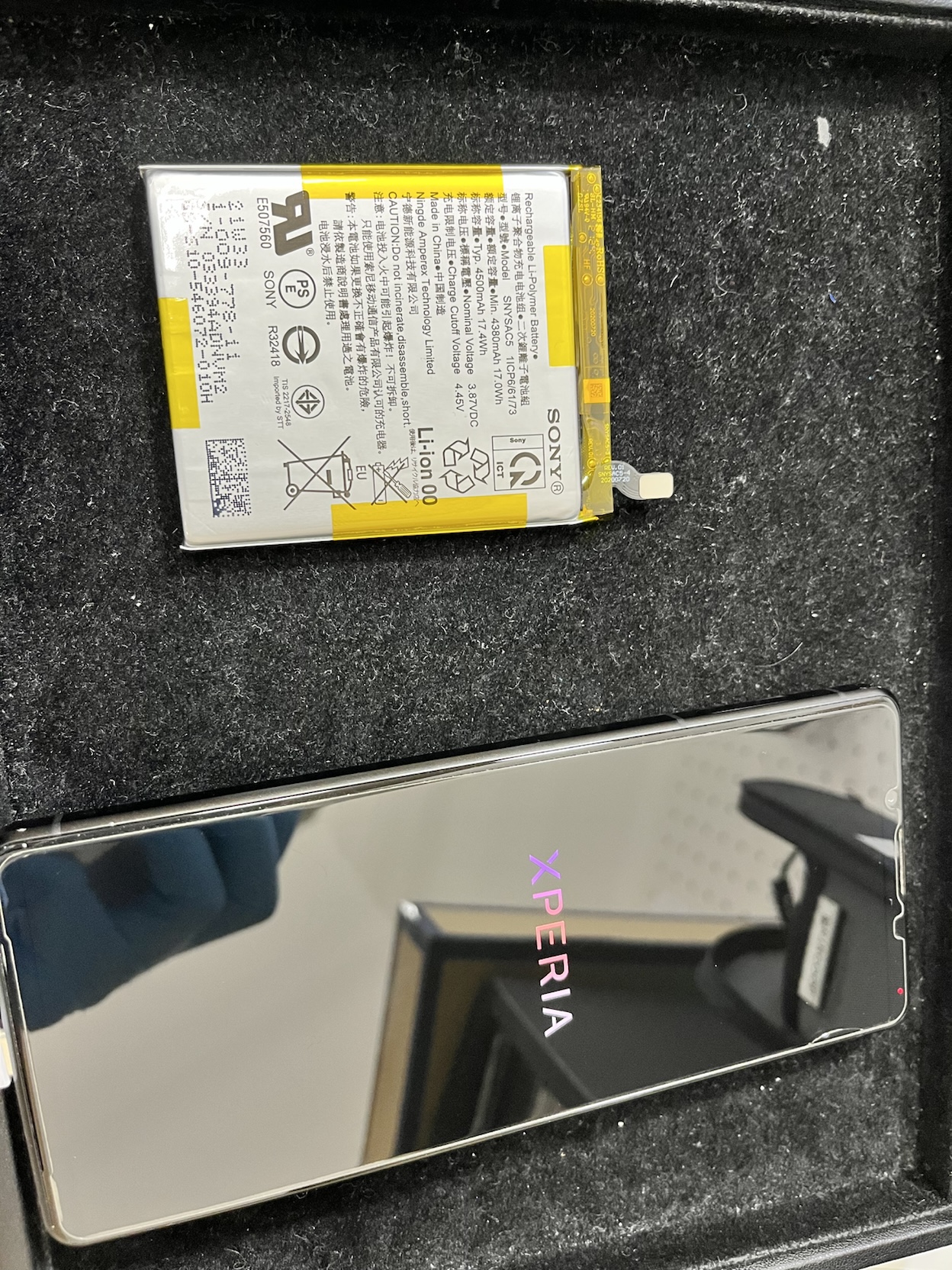 Xperia1Ⅲ	

バッテリー交換